プレゼンテーションのタイトル
Lorem ipsum dolor sit amet, adipiscing elit
Treyresearch
Lorem ipsum dolor sit amet, consectetur adipiscing elit. 
Ut fermentum a magna ut eleifend. Integer convallis suscipit ante eu varius. 
Morbi a purus dolor. Suspendisse sit amet ipsum finibus justo viverra blandit. 
Ut congue quis tortor eget sodales.
会社情報
Lorem ipsum dolor sit amet, consectetur adipiscing elit. Etiam aliquet eu mi quis lacinia. Ut fermentum a magna ut.
2
約束
Lorem ipsum dolor sit amet, consectetur adipiscing elit.
Lorem ipsum dolor sit amet, consectetur adipiscing elit. 
Ut fermentum a magna ut eleifend. Integer convallis suscipit ante eu varius. 
Morbi a purus dolor. Suspendisse sit amet ipsum finibus justo viverra blandit. 
Ut congue quis tortor eget sodales.
3
セクション区切り線オプション 1
Lorem ipsum dolor sit amet, consectetur adipiscing elit
4
比較
Lorem ipsum dolor sit amet, consectetur adipiscing elit.
Trey Research
競争力のあるサービス
Praesent venenatis quam tortor, viverra nunc rutrum. 
Maecenas malesuada ultricies sapien sit amet pharetra. 
Nunc tempus, risus sodales sodales hendrerit, arcu dolor commodo libero, a sollicitudin quam nulla quis lectus. In at porta mauris.
Nulla a erat eget nunc hendrerit ultrices eu nec nulla. Donec viverra leo aliquet, auctor quam id, convallis orci. 
Sed in molestie est. Cras ornare turpis at ligula posuere, sit amet accumsan neque lobortis.
Maecenas mattis risus ligula, sed ullamcorper nunc efficitur sed.
5
セクション区切り線オプション 2
Lorem ipsum dolor sit amet, consectetur adipiscing elit
6
グラフ オプション
Lorem ipsum dolor sit amet, consectetur adipiscing elit.
7
表
Lorem ipsum dolor sit amet, consectetur adipiscing elit.
8
lorem ipsum dolor sit amet というキャプション付きの全画面表示イメージ
9
ありがとうございます
April Hansson
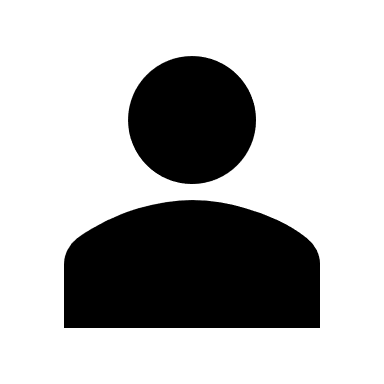 +1 23 987 6554
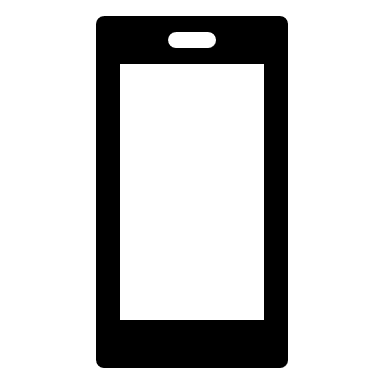 april@treyresearch.com
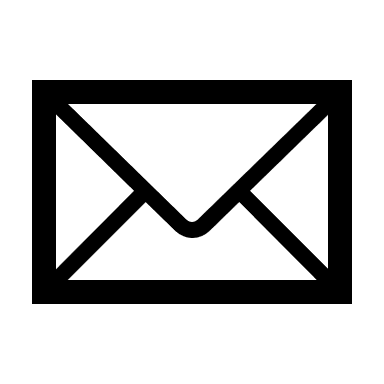 Trey Research
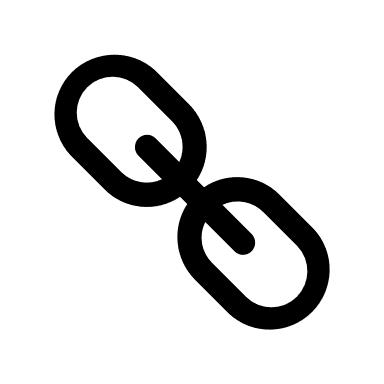 10
1
イメージを追加する
?
このテンプレートのカスタマイズ方法
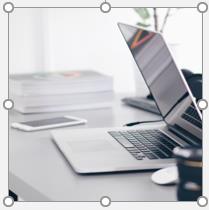 マスター テンプレートの使用について詳しい知識のあるユーザーの場合は、このスライドを削除する
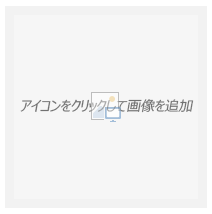 2
会社のロゴ
写真を選択するか、またはドラッグ アンド ドロップする
プレースホルダーのイメージを削除するまたはアイコンを削除する
会社のロゴをマスター スライド上に挿入する
      表示 > スライド マスター
最初のスライド (マスター) を表示してから、プレースホルダー ロゴを削除し、自社のロゴを配置するか、またはテキストを編集します。
3
色を選択する
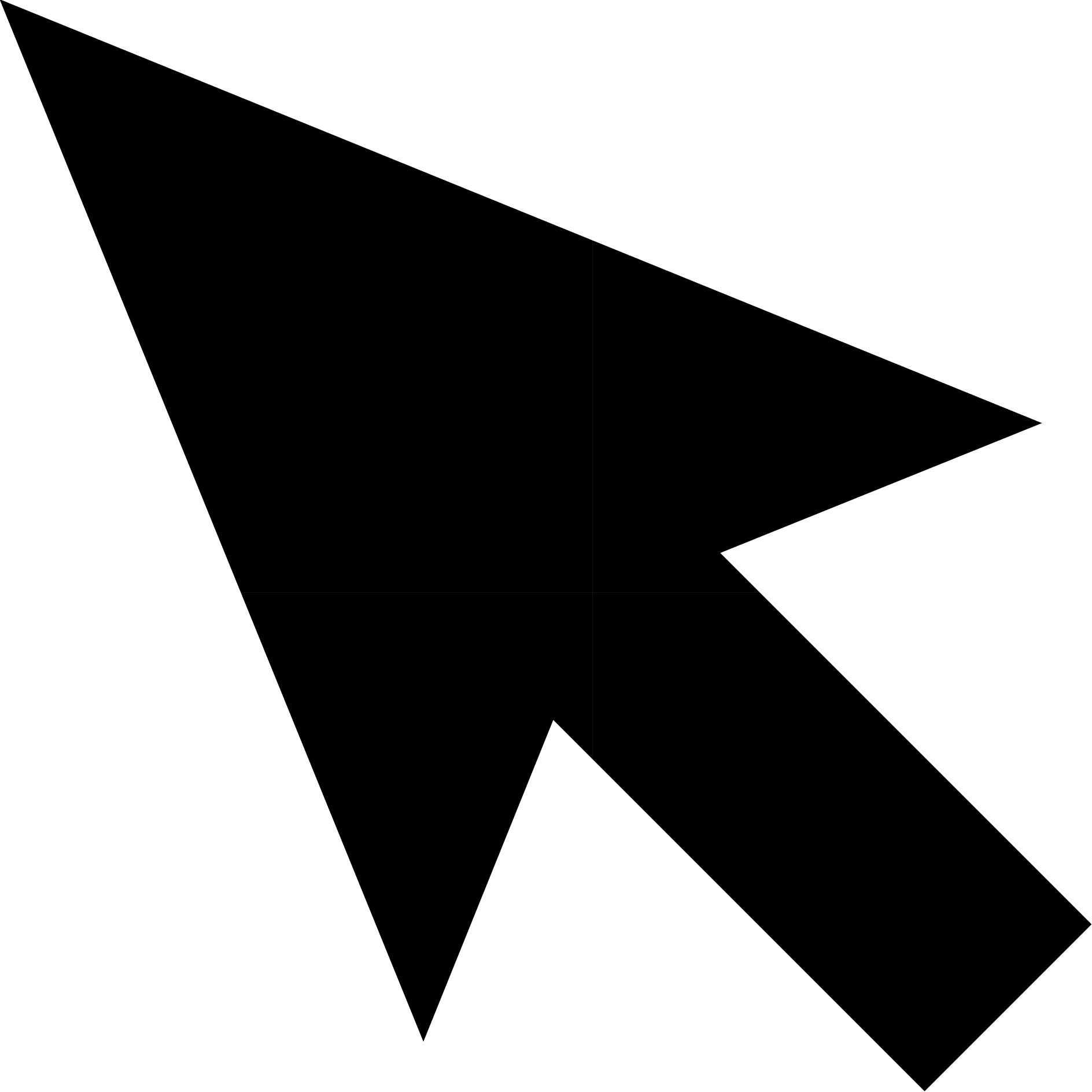 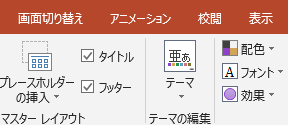 色を変更する マスター スライドビューのテーマ   表示 > スライド マスター > 配色 (下向き矢印)
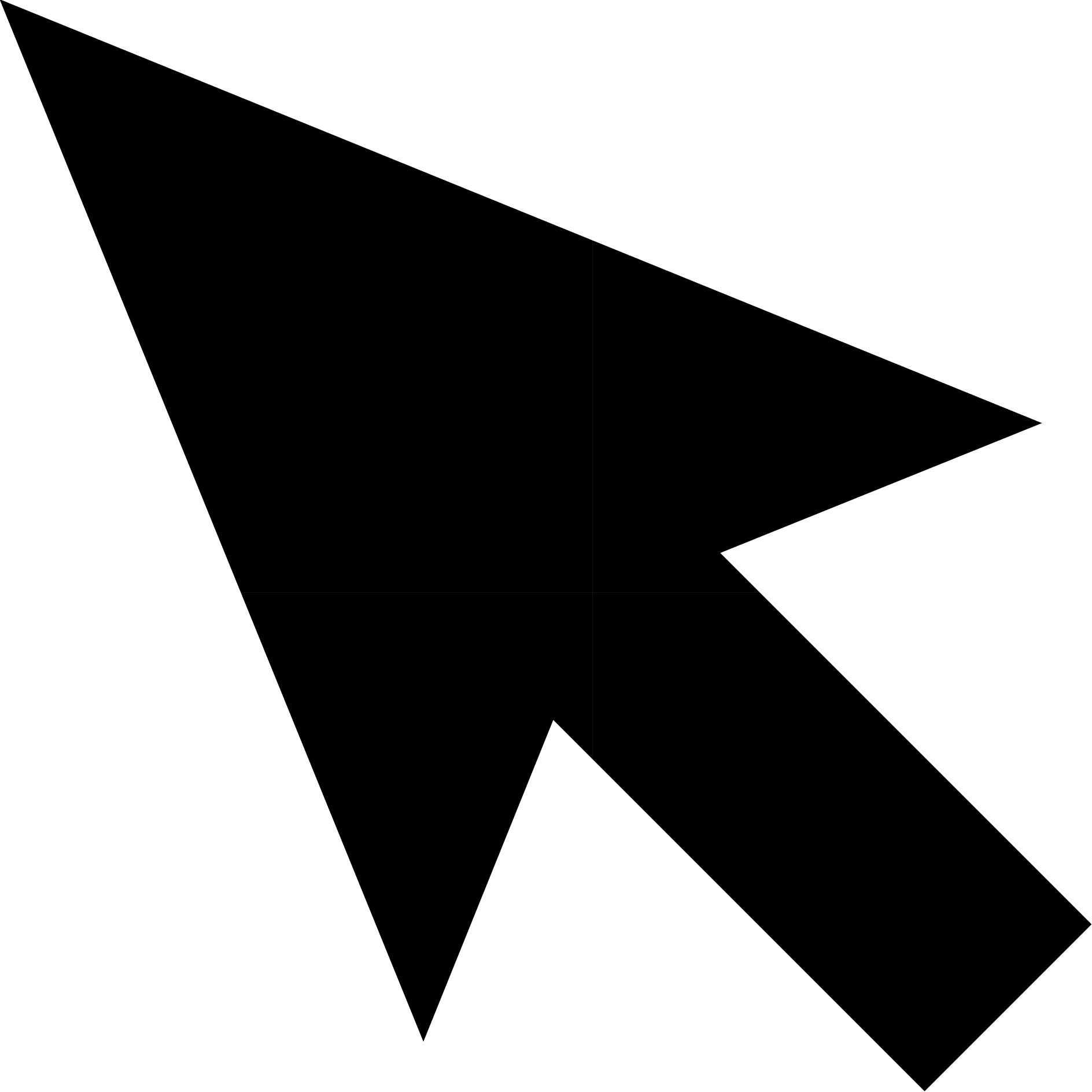 11